Cross-Market Product Recommendation
ADVISOR: JIA-LING KOH
PRESENTER: Xiao-Yuan Hung
SOURCE: CIKM’21
DATE: 2022/1/4
2
Outline
1
Problem
Target
Data Collection / Analysis
Introduction
2
Method
3
Experiment
4
Conclusion
3
Problem
model are not necessarily effective in a different target market
Only a few studies have been conducted in this area, partly due to the lack of publicly available experimental data
4
Target
recommending relevant products to users in relatively resource-scarce markets by leveraging data from similar, richer in resource auxiliary markets
5
Cross-domain and cross-market recommendation
CDR：overlapping users in different domains with the aim of improving the recommendation on the target domain items, using help from the source domain items



CMR the situation is reversed: interactions of different set of users in the source market are leveraged to boost the recommendation for users in the target market.
[Speaker Notes: https://arxiv.org/pdf/2103.01696.pdf]
6
Data Collection
XMarket
From Amazon Product data to crawl data from 18 markets
Matching items by ASIN
One million items, 52 million multilingual review
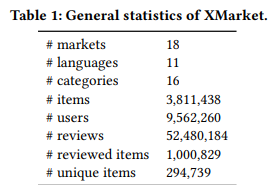 7
Data Analysis
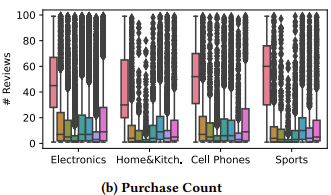 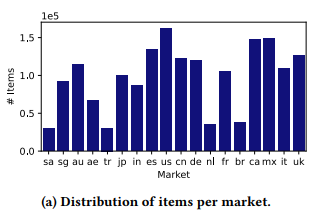 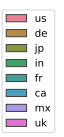 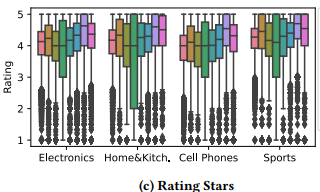 Saudi Arabia (sa)
Singapore (sg)
Australia (au)
United Arab Emirates (ae)
Turkey (tr)
Japan (jp)
India (in)
Spain (es)
U.S. (us)
China (cn)
Germany (de)
Netherlands (nl)
France (fr)
Brazil (br)
Canada (ca)
Mexico (mx)
Italy (it)
United Kingdom (uk)
8
Distribution of items
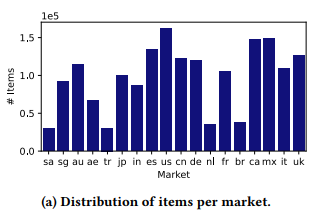 Saudi Arabia (sa)
Singapore (sg)
Australia (au)
United Arab Emirates (ae)
Turkey (tr)
Japan (jp)
India (in)
Spain (es)
U.S. (us)
China (cn)
Germany (de)
Netherlands (nl)
France (fr)
Brazil (br)
Canada (ca)
Mexico (mx)
Italy (it)
United Kingdom (uk)
9
Purchase count
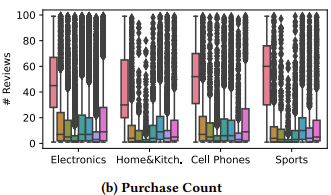 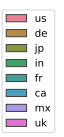 Saudi Arabia (sa)
Singapore (sg)
Australia (au)
United Arab Emirates (ae)
Turkey (tr)
Japan (jp)
India (in)
Spain (es)
U.S. (us)
China (cn)
Germany (de)
Netherlands (nl)
France (fr)
Brazil (br)
Canada (ca)
Mexico (mx)
Italy (it)
United Kingdom (uk)
10
Rating Stars
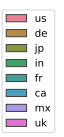 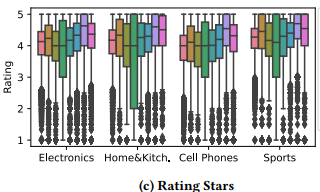 Saudi Arabia (sa)
Singapore (sg)
Australia (au)
United Arab Emirates (ae)
Turkey (tr)
Japan (jp)
India (in)
Spain (es)
U.S. (us)
China (cn)
Germany (de)
Netherlands (nl)
France (fr)
Brazil (br)
Canada (ca)
Mexico (mx)
Italy (it)
United Kingdom (uk)
11
Mexico giving higher rating
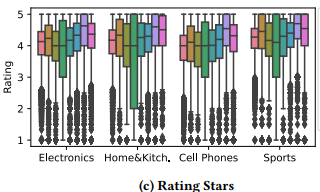 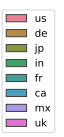 12
India / Japan giving lower rating
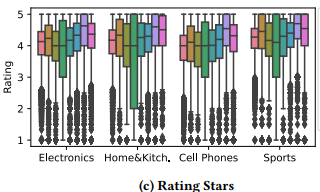 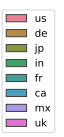 13
Market similarity
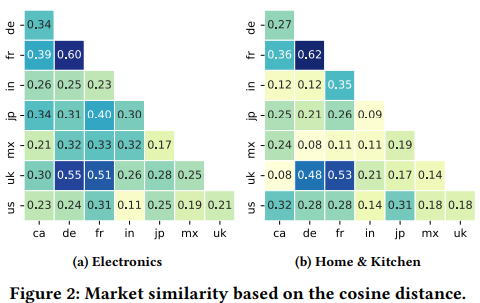 14
Market similarity - European
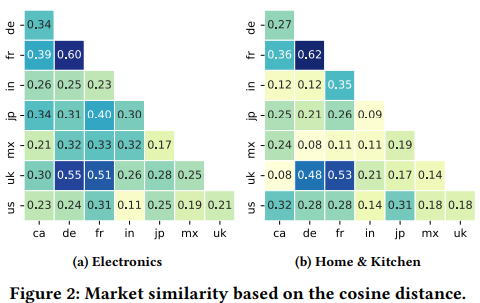 15
Market similarity - North America
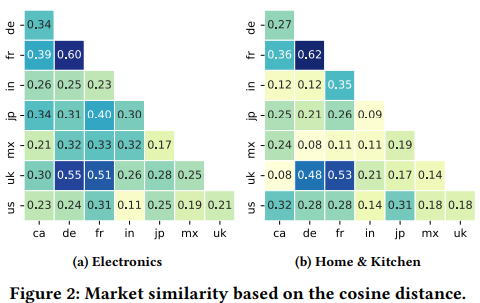 16
Remarks
Different market exhibit different behavior
Cultural biases
Different marketing strategies
Popularity of Amazon in different country
how long it has been doing business
17
Outline
1
Introduction
2
FOREC system
Input / Output
NMF
MAML
Steps
Method
3
Experiment
4
Conclusion
18
FOREC system
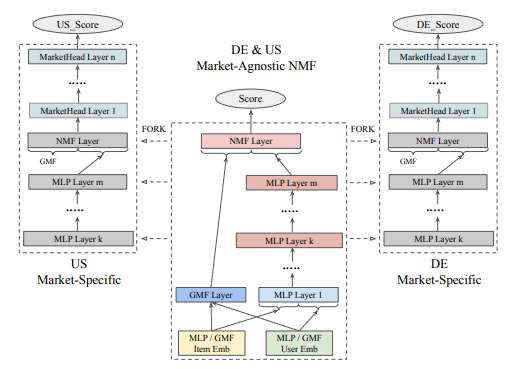 19
Input／Output
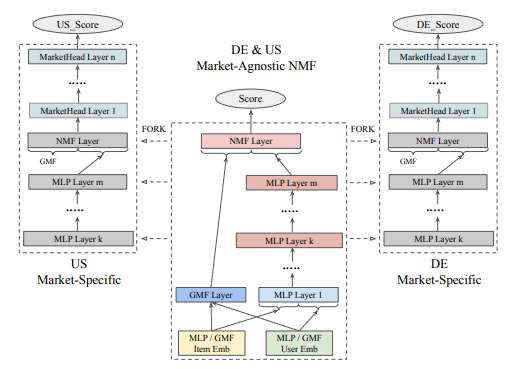 Output
Specific target market
Output
Specific target market
Input





users/items ID of all target markets (DE&US)
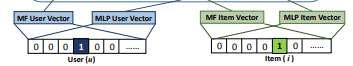 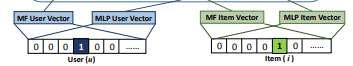 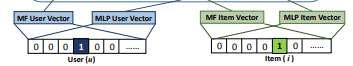 20
General schema of FOREC system
3
3
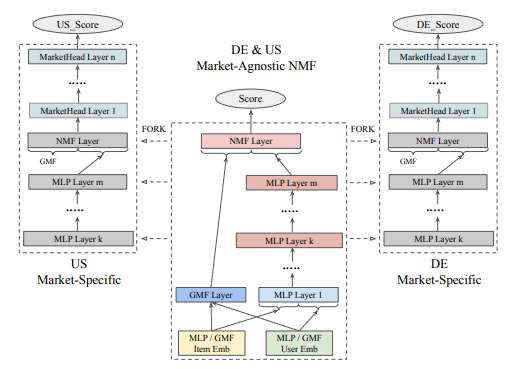 1
Pre-training
Forking
Fine-tuning
2
21
FOREC system
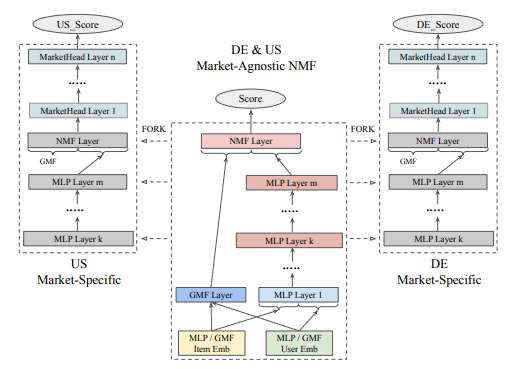 1
Pre-training:Market-Agnostic NMF
Model architecture:
	Neural matrix factorization (NMF)
Framework:
	Model-Agnostic Meta-Learning (MAML)
Forking
Fine-tuning
22
Neural matrix factorization(NMF) model
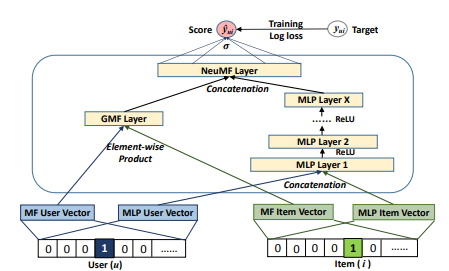 Input 
users/items ID
 Output
Predicted score
23
Neural matrix factorization(NMF) model
GMF
MLP
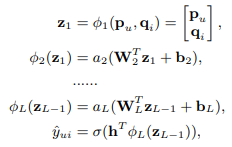 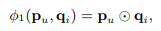 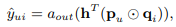 user latent vector pu be PTvuU
item latent vector qi be QT vi I 
aout ： activation function of output layer
hT：edge weights
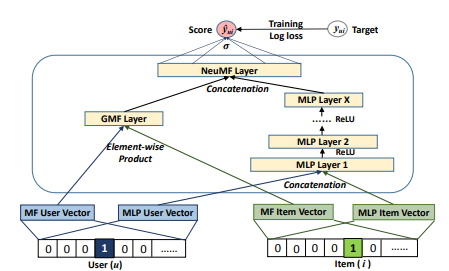 Wx：weight matrix
Bx：bias
ax ： activation function
24
Neural matrix factorization(NMF) model
Neural Tensor Network(NTN)
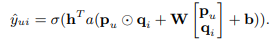 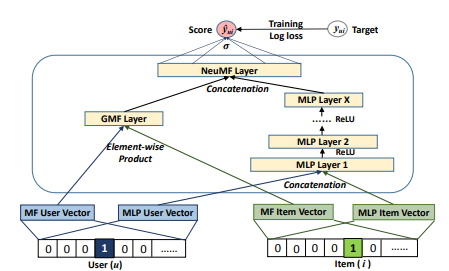 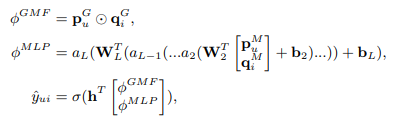 puG：user embedding for GMF
quG：item embedding for GMF
puM：user embedding for MLP
quM：item embedding for MLP
11
Model-Agnostic Meta-Learning(MAML)
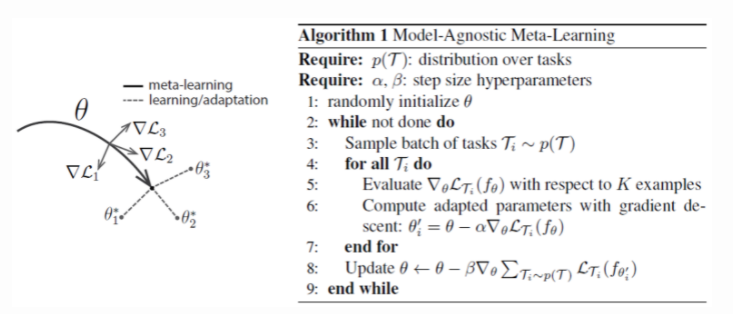 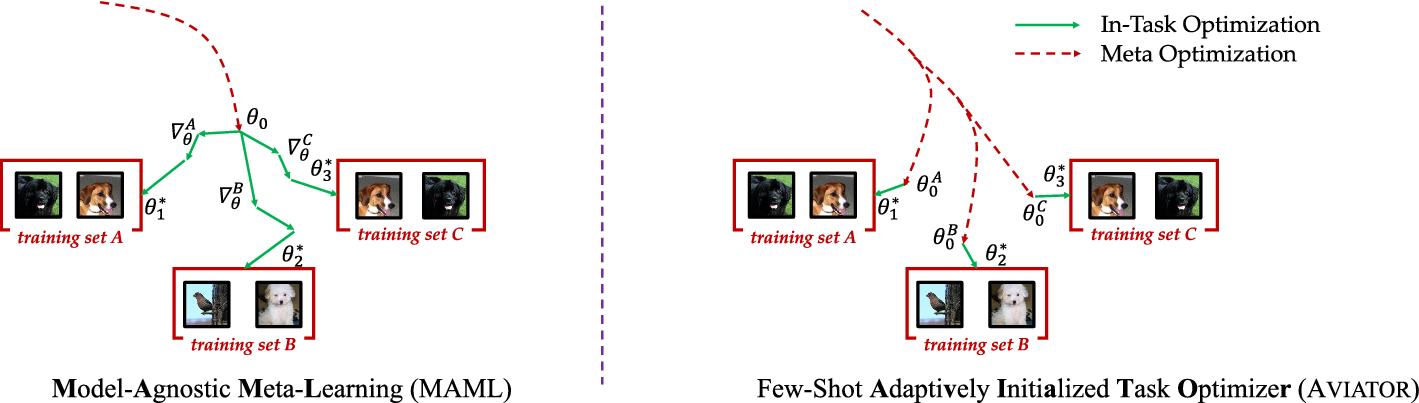 11
Model-Agnostic Meta-Learning(MAML)
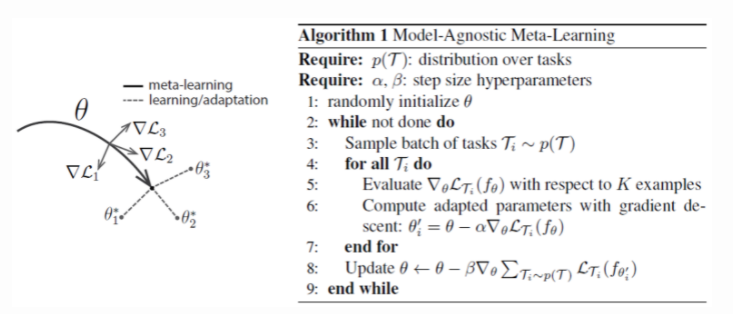 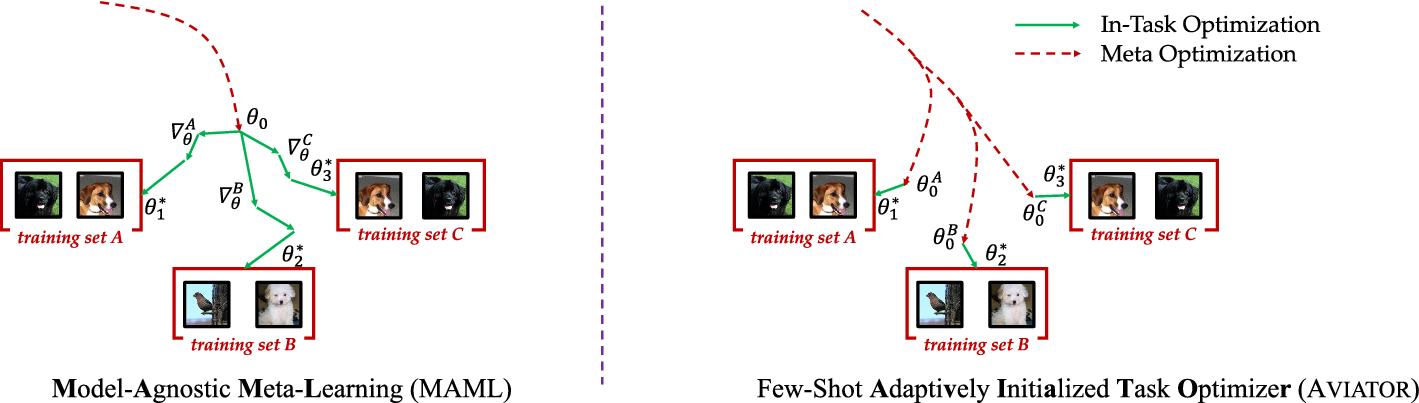 11
Model-Agnostic Meta-Learning(MAML)
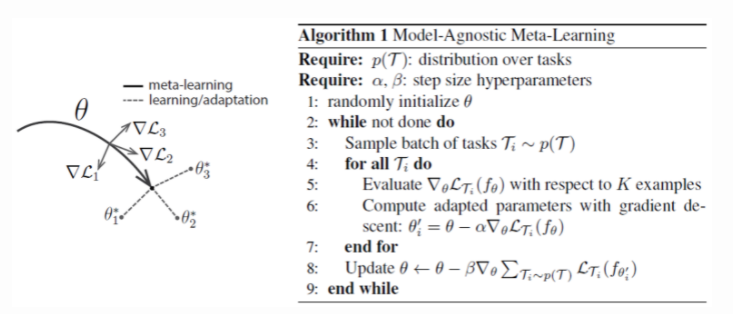 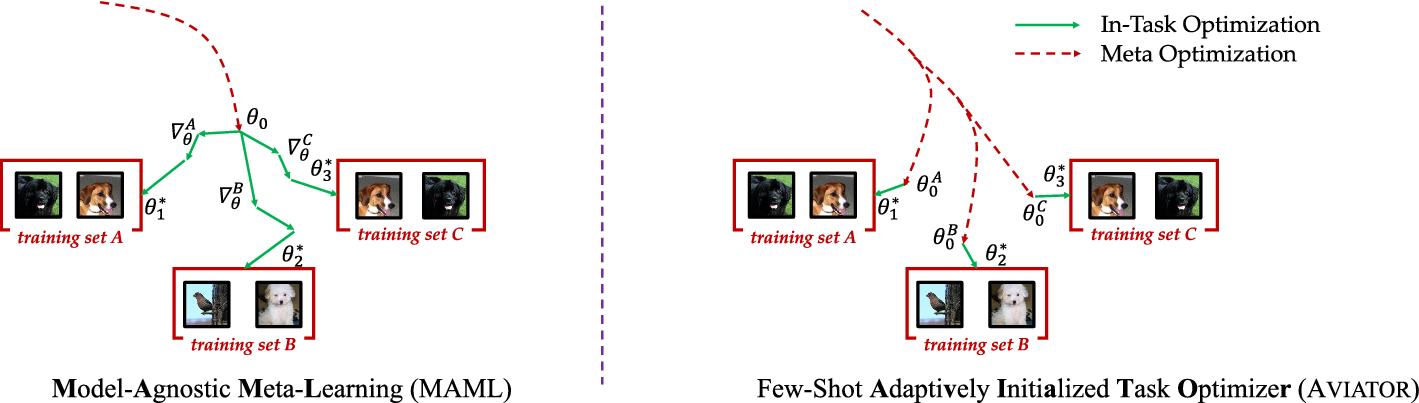 11
Model-Agnostic Meta-Learning(MAML)
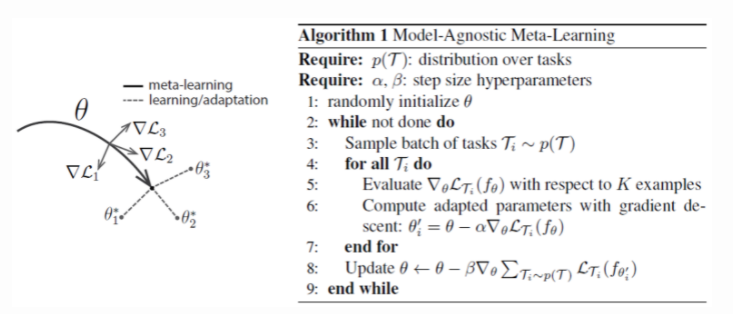 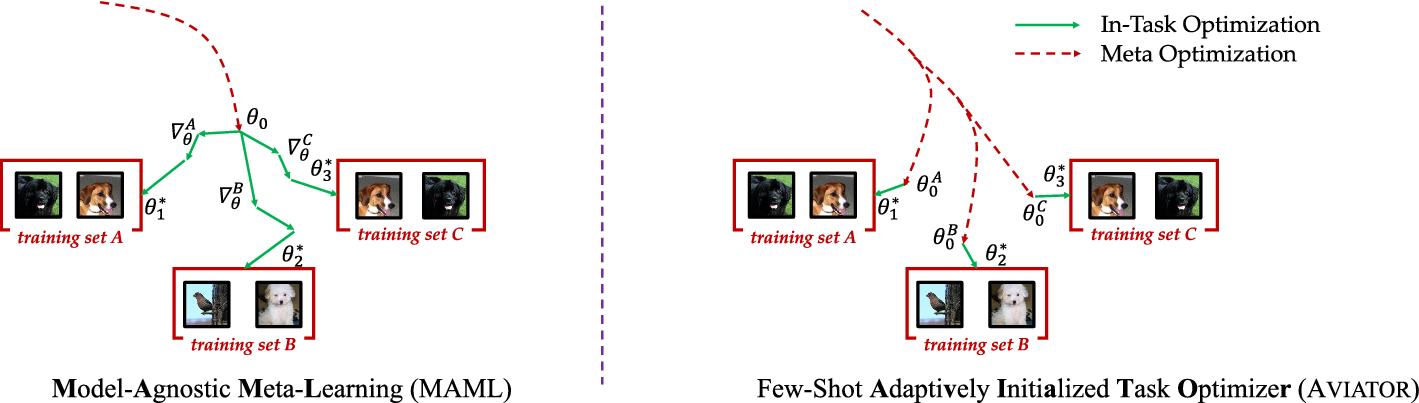 11
Model-Agnostic Meta-Learning(MAML)
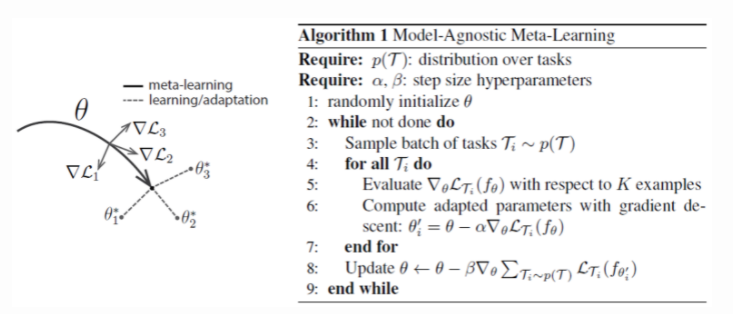 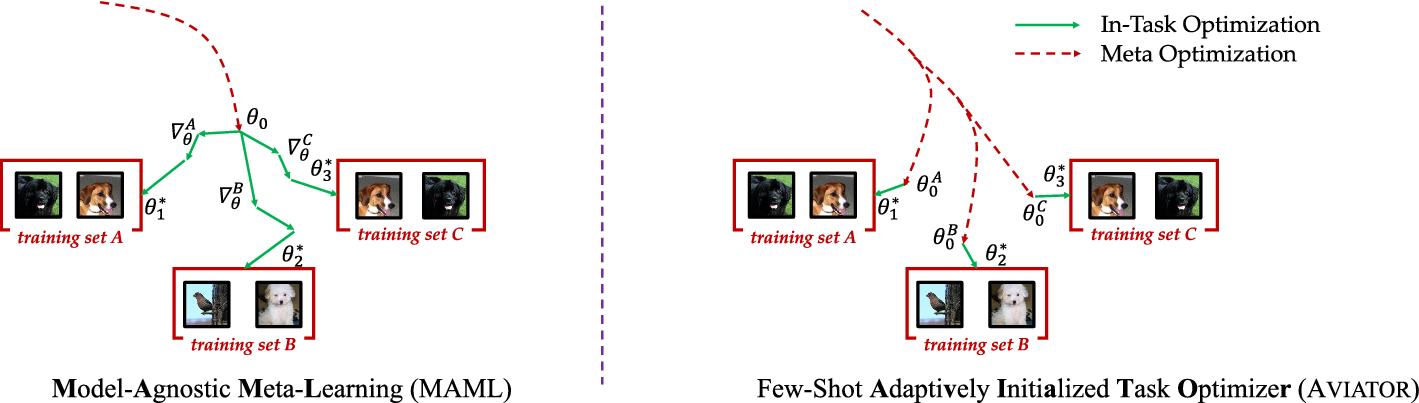 [Speaker Notes: https://link.springer.com/article/10.1007/s10994-019-05838-7/figures/1
https://biic.ee.nthu.edu.tw/blog-detail.php?id=24]
30
Pre-training:Market-Agnostic NMF
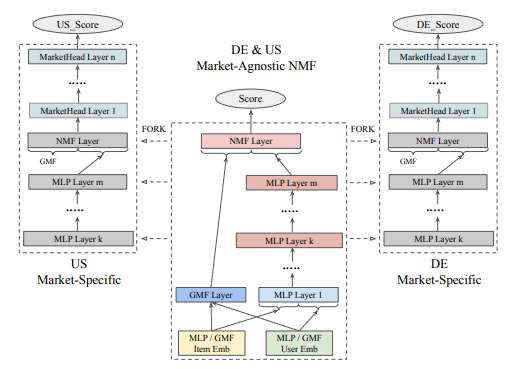 1
Pre-training:Market-Agnostic NMF
Model architecture:
	Neural matrix factorization (NMF)
Framework:
	Model-Agnostic Meta-Learning (MAML)
Forking
Fine-tuning
31
Pre-training:Market-Agnostic NMF
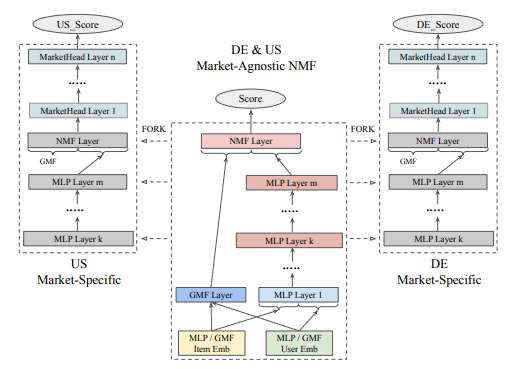 1
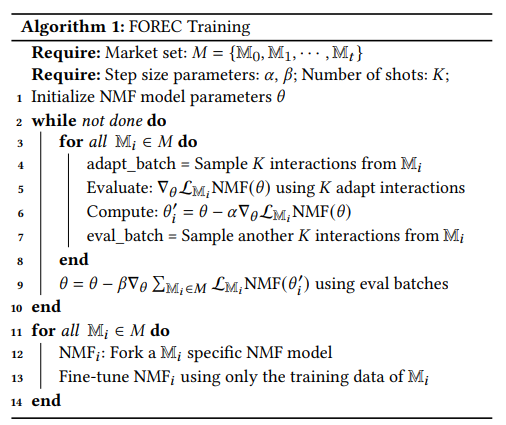 32
Pre-training:Market-Agnostic NMF
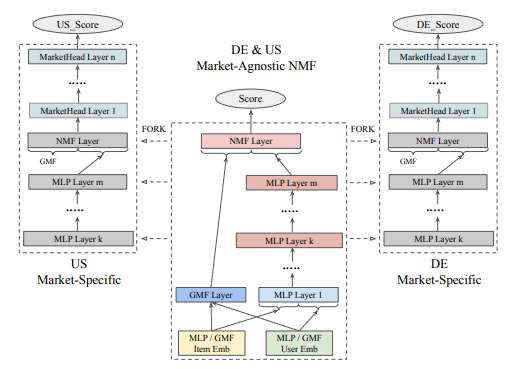 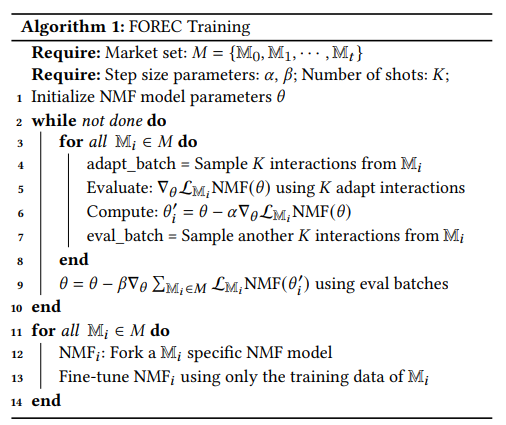 Input





users/items embedding of all target markets (DE&US)
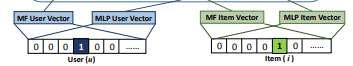 33
Pre-training:Market-Agnostic NMF
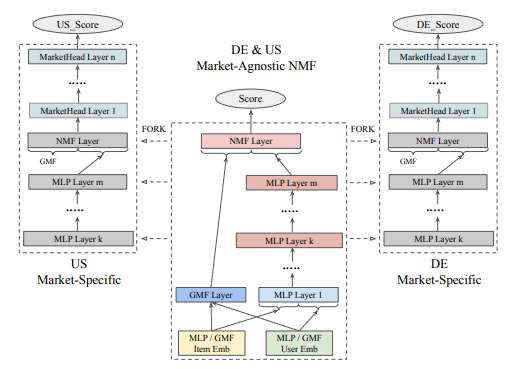 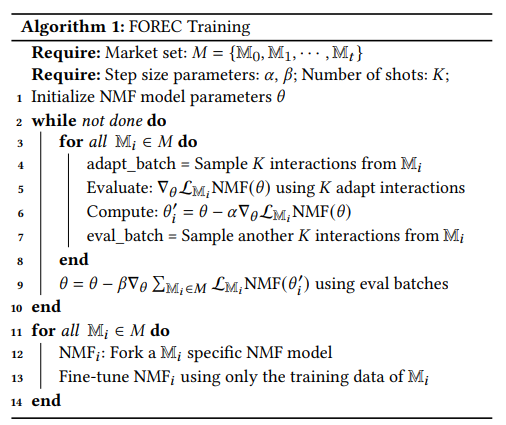 Loss function : binary cross entropy
34
Pre-training:Market-Agnostic NMF
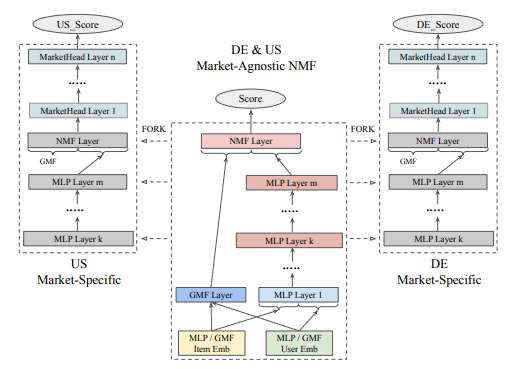 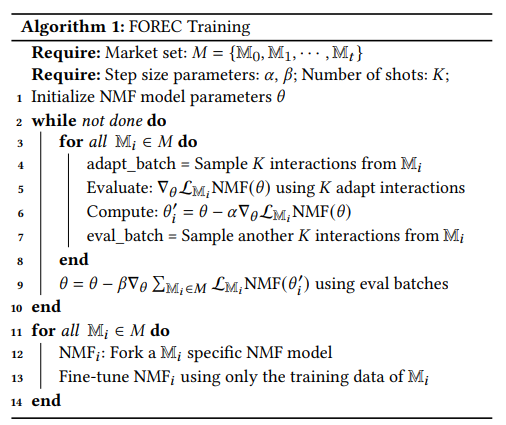 Loss function : binary cross entropy
35
Forking: Market-Specifc Model Construction
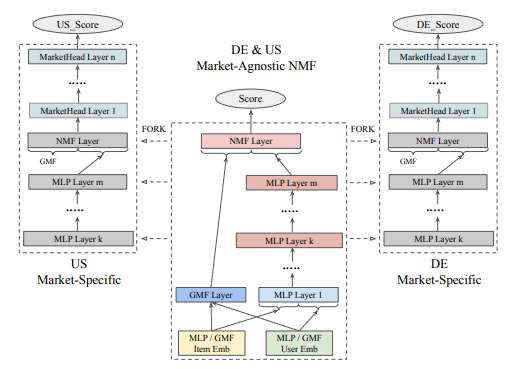 Pre-training
Forking
Fine-tuning
2
36
Forking: Market-Specifc Model Construction
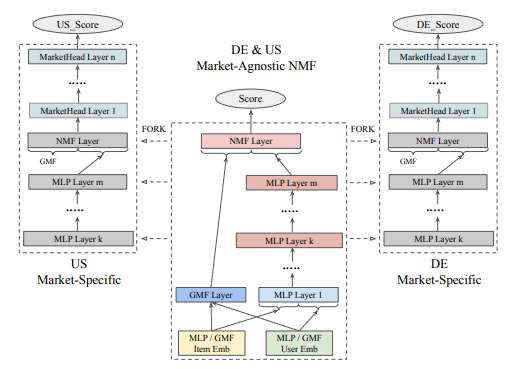 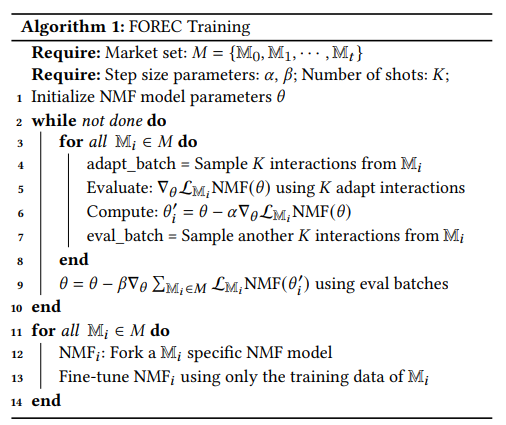 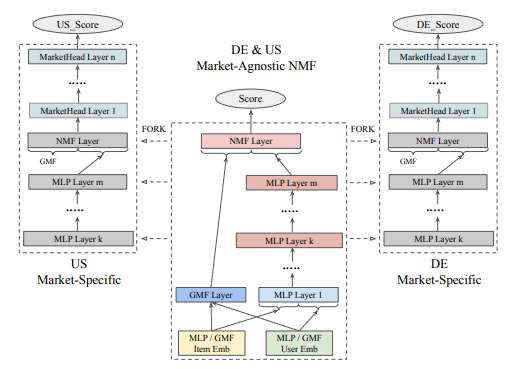 37
Forking: Market-Specifc Model Construction
To maximize the reusability of general parameters
freeze layers up to layer k of the MLP network (1  ≤ k ≤ m)
the main body of the network barely changes
all the adaptation happens in the head layers of the network
add n MarketHead layers on top of the network
to increase the network’s capacity
balancing between the general market and target market-specifc parameters after the fnal fine-tuning
38
Fine-tuning: Final Training on the Target Market
3
3
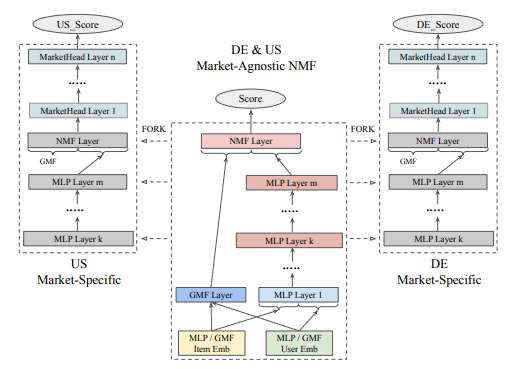 Pre-training
Forking
Fine-tuning
39
Fine-tuning: Final Training on the Target Market
using only the data from the target market
facilitates the maintenance of the entire network
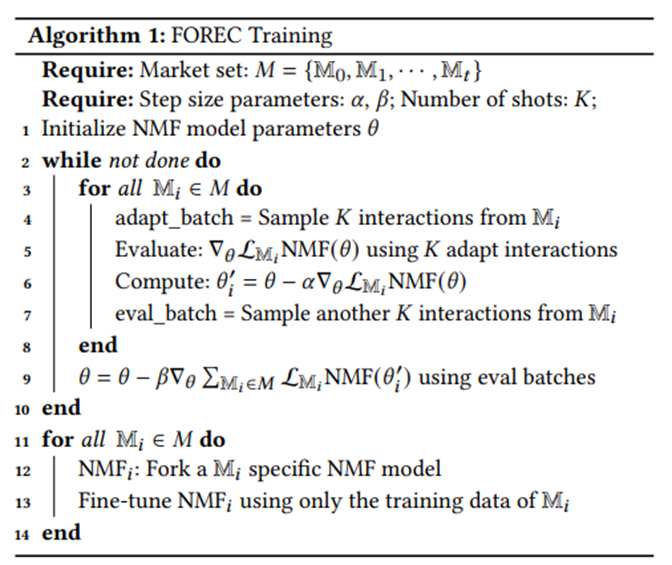 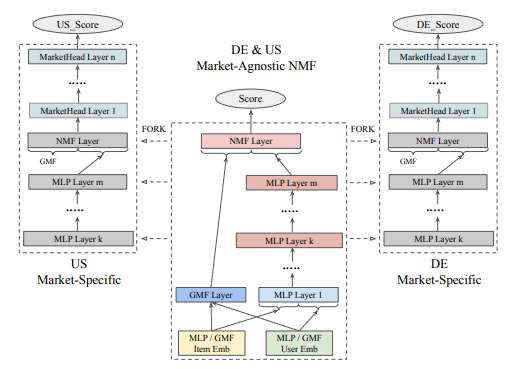 40
Outline
1
Introduction
2
Method
3
Experiment
4
Conclusion
41
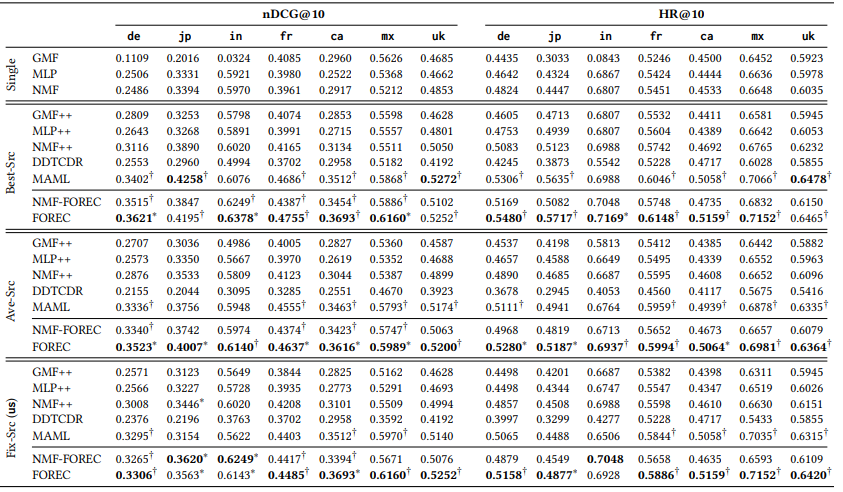 42
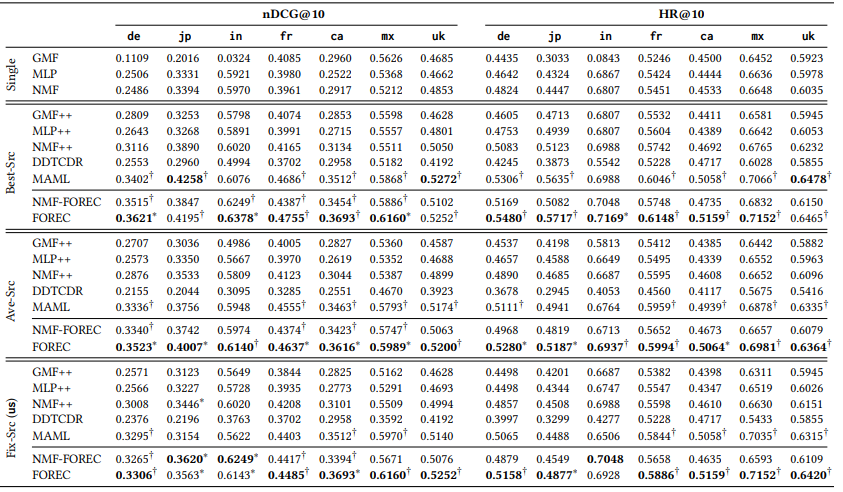 43
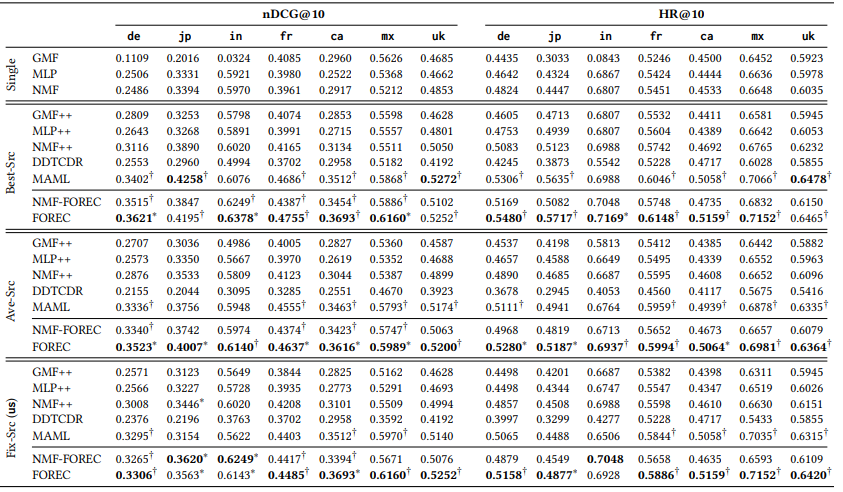 44
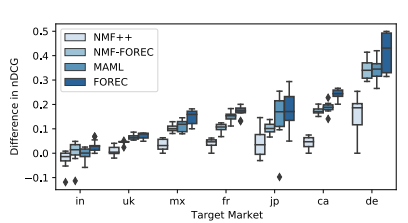 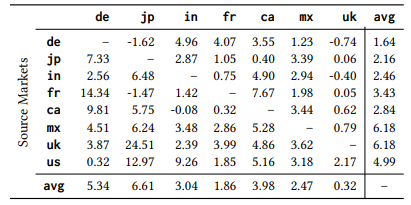 relative percentage improvement of FOREC compared to MAML.
45
Outline
1
Introduction
2
Method
3
Experiment
4
Conclusion
46
conclusion
CDR models are not necessarily suitable for the market adaptation problem setting
Proposing a novel neural architecture for market-adaptation(FOREC)
Collecting a real-world pragmatic large-scale cross-market and cross-lingual product review dataset.(XMarket )